To Know from Coontz (2000)
Reason for initial historical “decline” of extended kinship
Myths regarding:
“Affective individualism” & family Rs
Time spent with children
Nuclear or other “ideal” structures
Aspects of family economy:
Sources of resource-attainment
Different ways resources are distributed within families
Various expectations of roles for children
Pros vs. Cons of marriage/family life vs. single
Importance of context when studying families
Lineage emphases
Greek “families” among     
Judeo-Christian   
Roman   
Dynasties (Assyria, Egypt, China)
  
Totem Poles (indigenous peoples)
  
European “ancestries”
  
U.S. mandated recording (christenings, marriages, burials) in 1632
Historical Record
Upper class bias (e.g., nobles, wars, empires)
1st study “ordinary” families 1960
3
Primacy of Public Families (U.S.-Euro colonies)
Performed public services (education, health, jail)

No privacy
All was public business   
Houses lacked   

Diverse structures

Marriage often unofficial
4
19th Century Families
5
Rise of “Private” Family (1900-1990s)
Early Decades:
Increase in :
 
 
 
 
 
Decline in:
 
Family dominance in people’s lives
Emphases on: 
Family as source of
6
Recent distinct “group” trends
Great Depression Generation
Family finances   
Father-authority   
Divorce-rate   
Marriage & childbearing   
Children help/work
Baby Boom Generation
Renewed focus    
“Highpoint” of breadwinner-homemaker “model”
Not really “traditional family”
Faded quickly
1960s-Beyond
Birthrate   
Married   
Divorce-rate doubles 1960s–70s
Emergence of   
Children delayed
Life-course perspective on 20th century social change
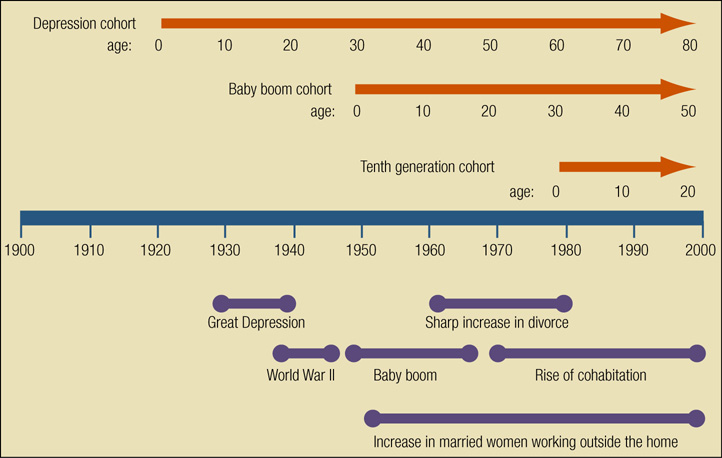 8
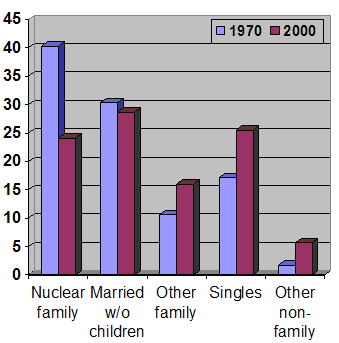 [Speaker Notes: Graph created by User:BrendelSignature using US Census Bureau data published in the sociology book, Marriages, Families & Intimate Relationships by Brian K. Williams, Stacey C. Sawyer, and Carl M. Wahlstrom. Published by Pearson in 2006.]
Transition over time…
“F”amily
 
 
 
 
Based on  

To…

“f”amily
 
 
 
More  
Voluntary, based
Myths Activity
2 things you thought (before today’s lecture) about families in history that were “wrong”


2 things you think are the SAME in the 2010s as in the past
2 things you think are DIFFERENT in the 2010s compared to past